CISii CheckPoint 0429:  Anatomical Mesh-Based Virtual Fixtures for Surgical Robots
Student: Yiping Zheng
Mentor: Zhaoshuo Li, Russell Taylor
-     Group 7
Task formulation
Zhaoshuo Li, et al.  Anatomical Mesh-Based Virtual Fixtures for Surgical Robots, 2020
[Speaker Notes: where ∆x and ∆x_d are the computed and desired incremental Cartesian positions, and ∆q is the incremental joint position. J is the Jacobian matrix relating the joint space to the Cartesian space. A and b are matrix and vectors necessary to describe the linear constraints.
In a telemanipulated control environment, ∆x in the objective function is computed from the motion of the master manipulator. Additional objectives may be added to express additional desired behaviors. Otherwise, in cooperative control setting, ∆x is computed from the force sensor input.]
Feature 1. Slack Variable for Constraint Violation
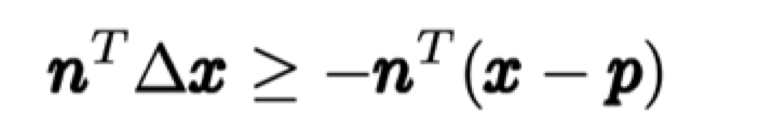 s is the slack variable, this allows surgeons to violate some of the constraints to an extent measured by the slack variable in order to perform surgical operation.
Feature 2: Whole Shaft Modeling
Currently, we've only considered the tool tip, modeling it as a point. However, practically, the whole tool shaft should all be considered in the motion planning algorithm. Based on the current point-based algorithm, we first propose a sampling based method by which the current algorithm can be extended to the scope of the whole tool shaft. We plan to generate some points evenly distributed in the region of the tool shaft and generate a sphere at each sample points. 
 We added 3 rotation variables to the state x, making it 6-Dof. We'll have to adjust the Jacobian matrix accordingly, and modify the construction of the constraint matrix, enabling it to take all the active constraints of all the sample points, with regard to 6 state varaibles.
Feature 3. Data Loading Utility Function
Basic Function
A STL file reader for loading CT scan data to create a cisstMesh data structure.

Easy to Use
Automatic file format choosing, either ASCii or Binary.

High Performance:
Boosting loading speed by 50%
Feature 4. Reversal Tracking Mode
Fully autonomous backward motion tracking forward path
Eg. Want to retrieve tools after operation with a known safe path
Higher control frequency during reversal
Increase average speed
Allow higher control frequency at 10k Hz vs. base operation at 1k Hz
Partition of original trajectory & speed averaging
For each incremental displacement, equally divide it into multiple segments such that the new segments of the whole trajectory have similar length
Commanding through the new trajectory backward with consistent higher frequency results in a higher speed
Performance metric
Error between previous trajectory and actuated trajectory
Smoothness of the velocity
Deliveralbe
Use a UR5 robot to create a simulation demo showing that the 3 features described above is achieved.
Some graph showing the performance of the system.